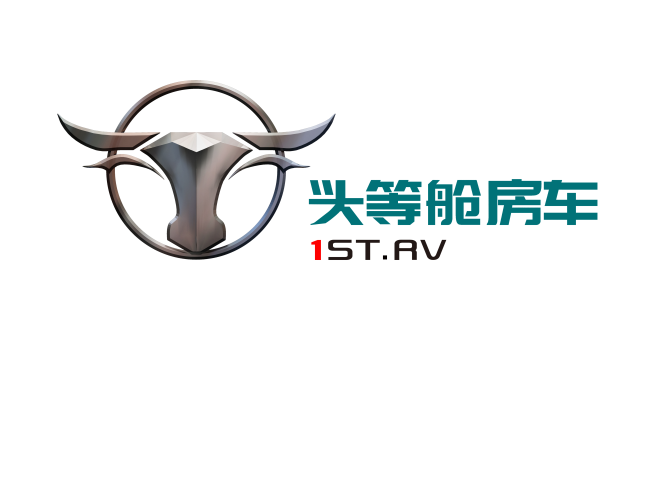 First   /  class  /  car               Be / born / for / leading
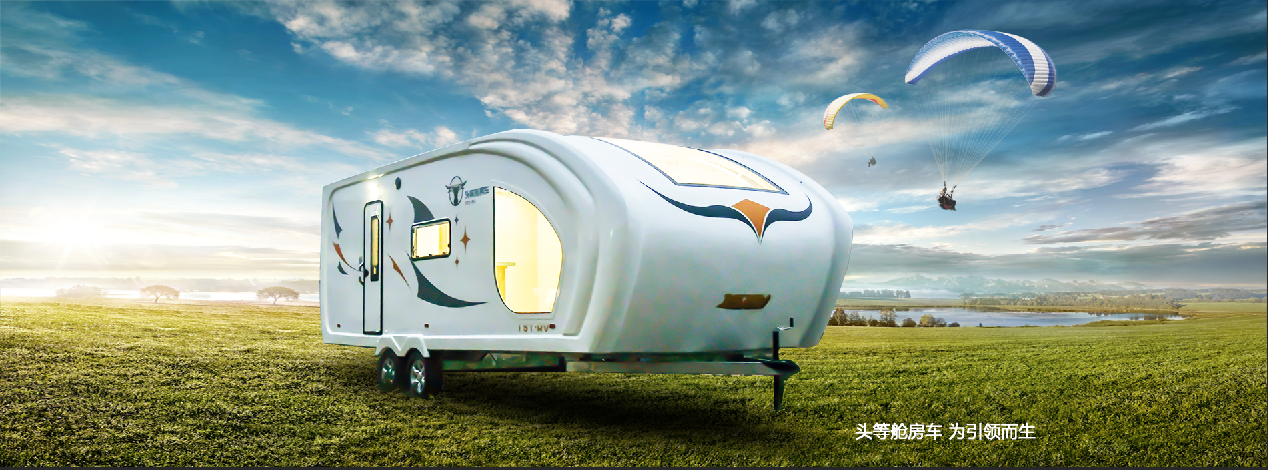 First-class dragging camp RV-9m Shangpin Star Language Parent-Child A Edition
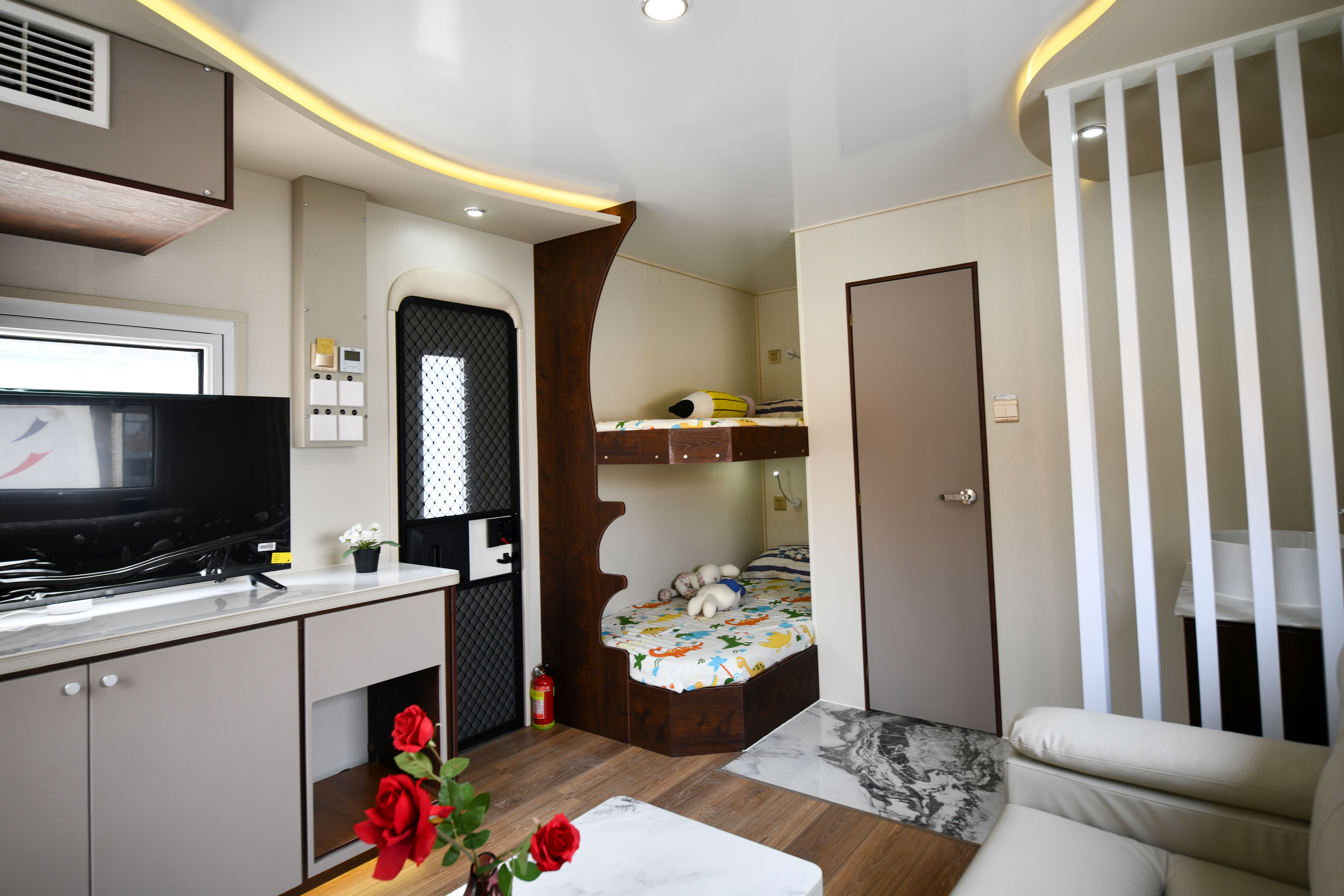 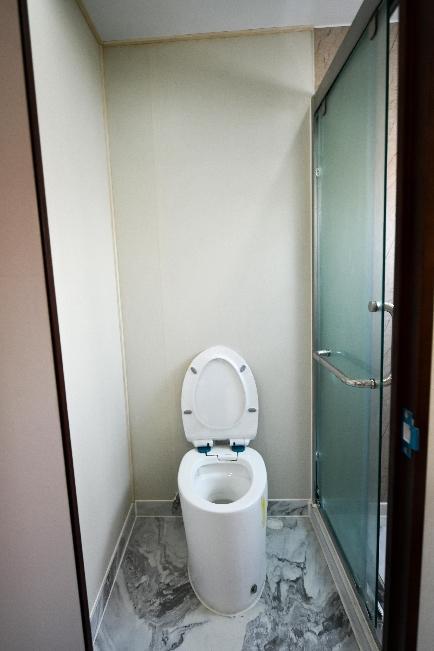 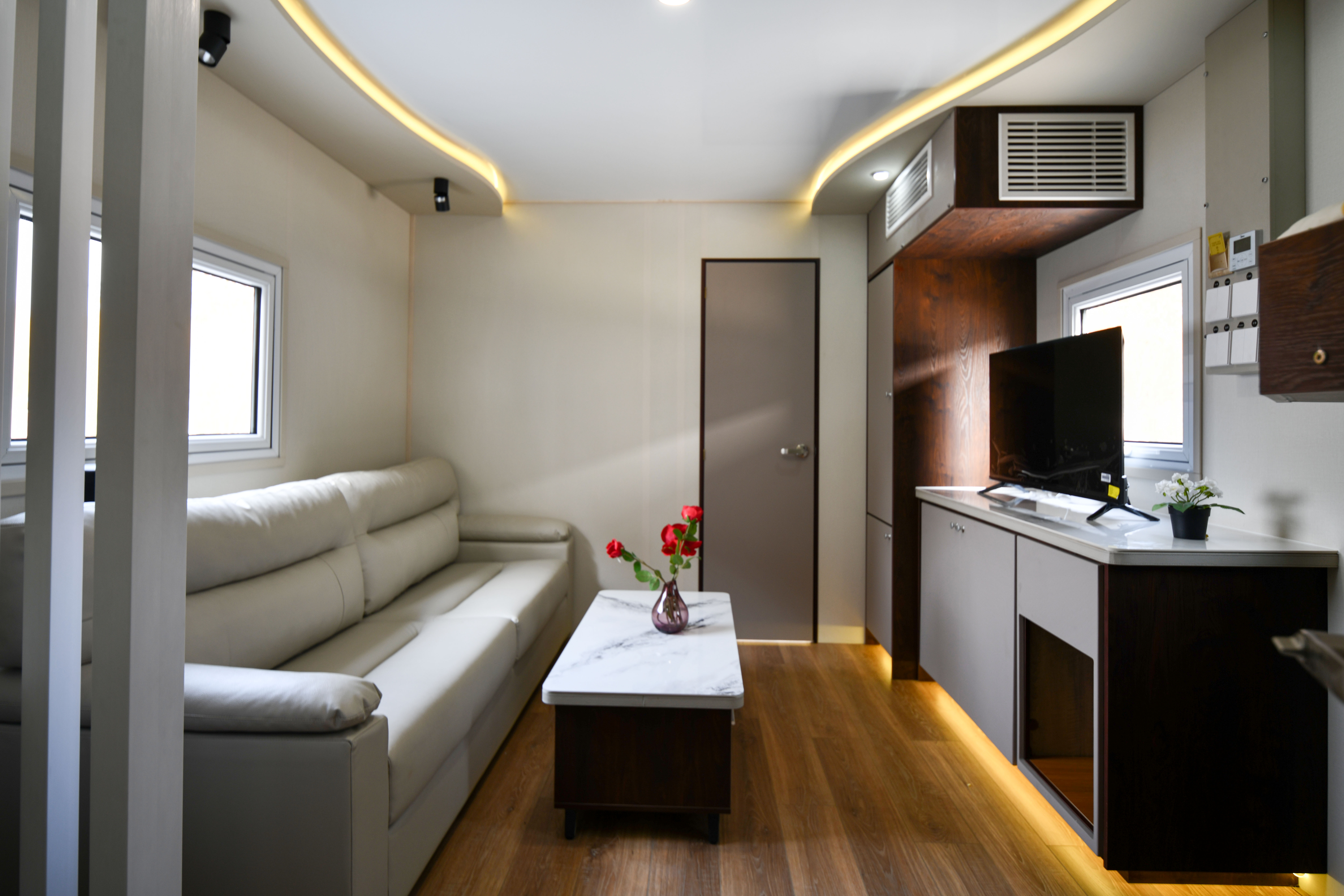 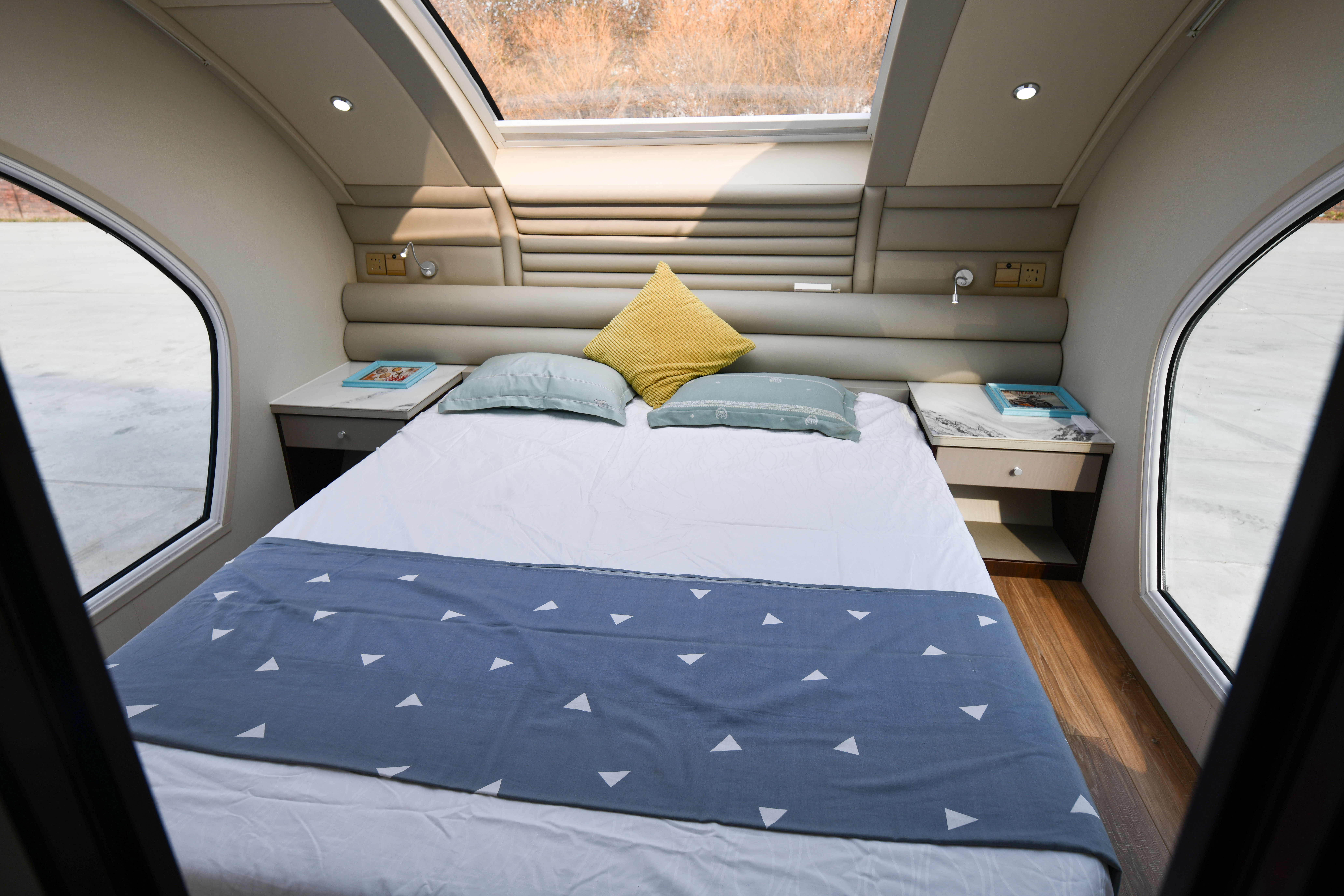 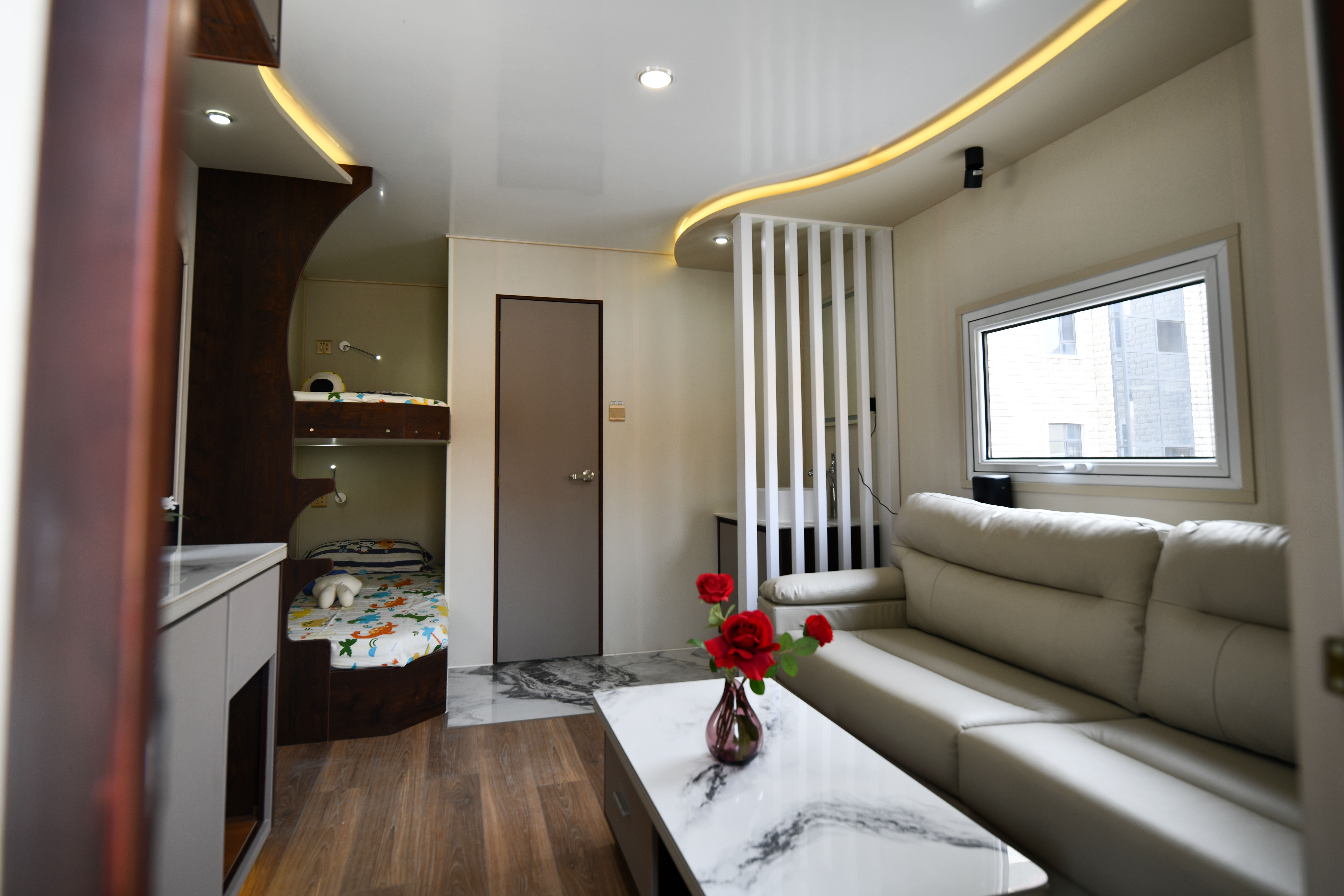 Shan / dong / Shi / tuo / RV / Group / Co., / Ltd.
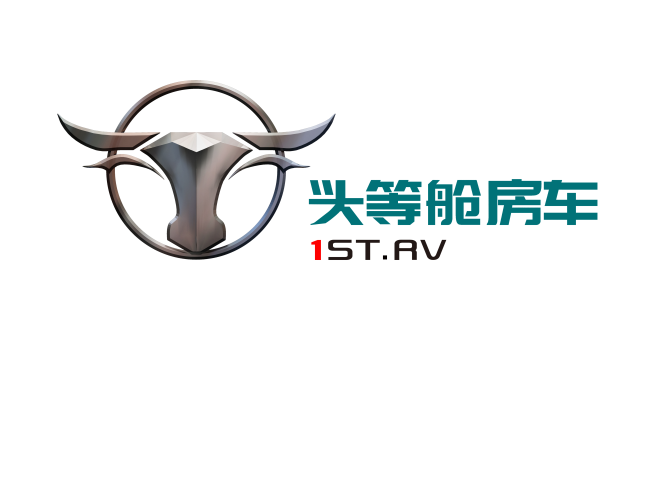 First   /  class  /  car               Be / born / for / leading
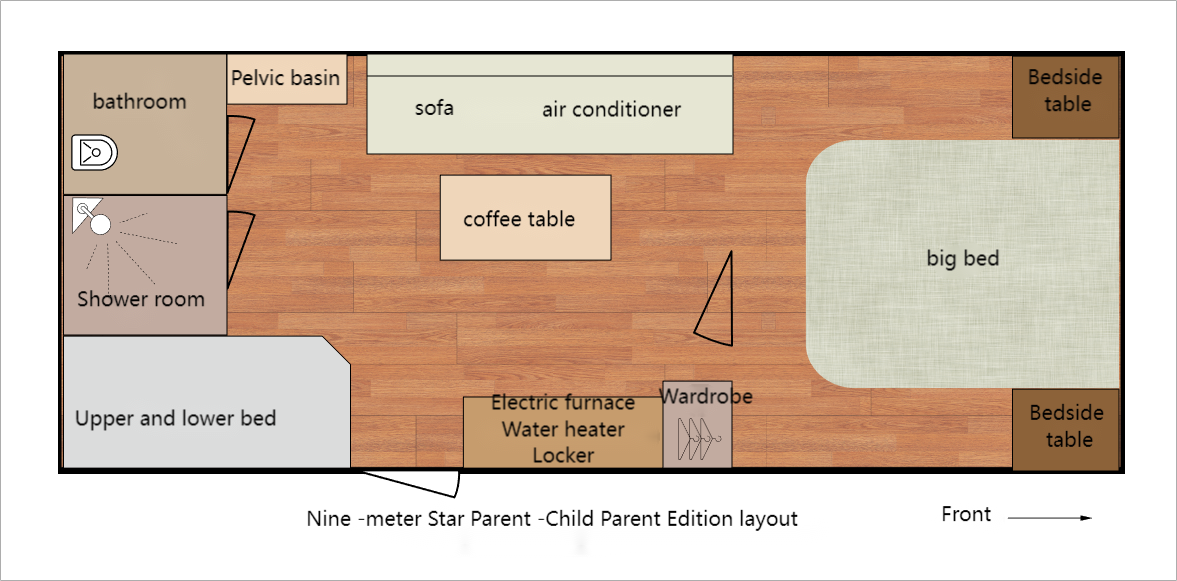 First-class dragging camp RV-9m Shangpin Star Language Parent-Child A Edition
Shan / dong / Shi / tuo / RV / Group / Co., / Ltd.